Презентация к уроку алгебры и начала анализа в 11 классе по теме ”Первообразная”
Автор материала:
Шапшалова Таисия Владимировна
учитель-практикант 
МАОУ ”Лицей № 37 г. Саратова”,
Саратовская область.


г. Саратов, 2016 год.
Тема урока:
Первообразная
Примеры
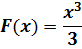 Функция              является 
первообразной для
функции               на интервале (-∞;+∞). 
Действительно, найдём производную:


для любого х ϵ (-∞;+∞).
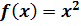 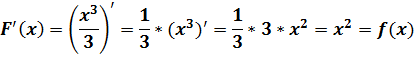 Свойство первообразной
Если          - первообразная для        на заданном 
промежутке I, то                     есть первообразная для
         на I.
Рассмотрим функции                      и                     ,
найдём их производные. Для         получим также             
                .
Для          получим                     .
Следовательно,                 есть первообразная для       .
Таким образом         имеет бесконечно много решений,
так как               =0.
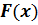 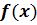 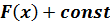 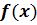 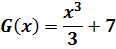 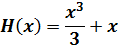 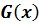 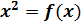 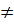 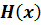 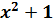 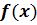 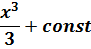 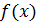 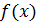 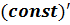 Формулы нахождения первообразных
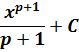 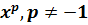 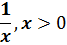 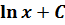 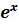 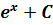 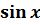 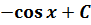 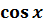 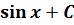 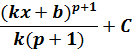 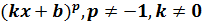 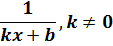 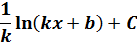 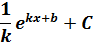 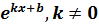 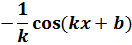 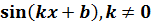 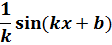 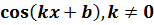 Три правила нахождения первообразной
1. Так как                     и                        имеем

2. Постоянный множитель можно вынести
за знак производной

3.
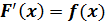 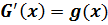 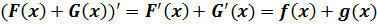 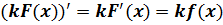 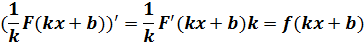 Пример
Найдём общий вид первообразных для
           
Так как одна из первообразных для      это     , а для      это      , по правилу 1 находим:          

         - одна из первообразных для            .
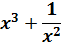 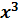 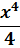 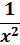 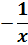 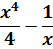 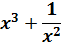 Источники
Алгебра и начала математического анализа. 11 класс: учебник для общеобразовательных учреждений: базовый и профильный уровни / С. М. Никольский, М. К. Потапов, Н. Н. Решетников, А.В. Шевкин. – 8-е изд. – М.: Просвещение, 2009. – 464 с.